Utilizing Communication Styles when working with At-risk Yuth
Fabian Ramirez, M.A.
Utilizing Communication Styles when working with At-risk Yuth
Fabian Ramirez, M.A.
What to Expect
Reminders: same information at a different season 
New information
Common language (helps you categorize experiences and communicate feelings/concerns in a productive way)
DISC Overview
DISC Overview: Characteristics
DISC Overview: Desires
Under Pressure
D- demanding, angry, forceful, direct, bossy
D- Want to Attack

I- Hyper, immature, emotional, irrational, silly, selfish
Want to Expose/Blame Others

S- insecure, fearful, weak-willed, withdrawn
Want to Support/Submit

C- Moody, critical, contemplative, negative, worrisome
Want to Criticize
Your Significant Relationships
Best guess at Identifying Profiles of:
Spouse
Students Who Get In Trouble
Where would you put yourself?
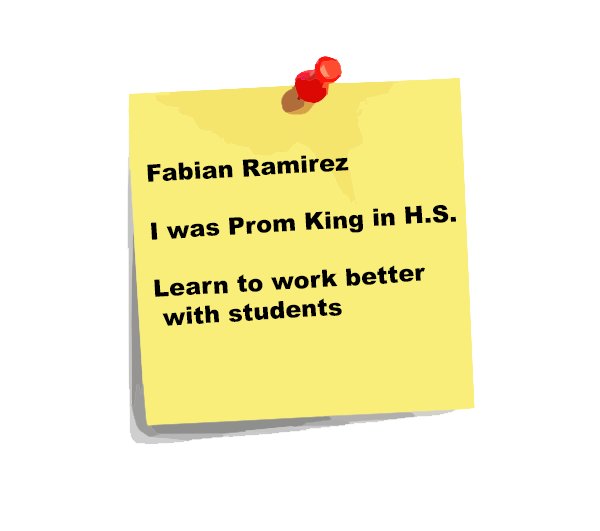 DISC VIsuals
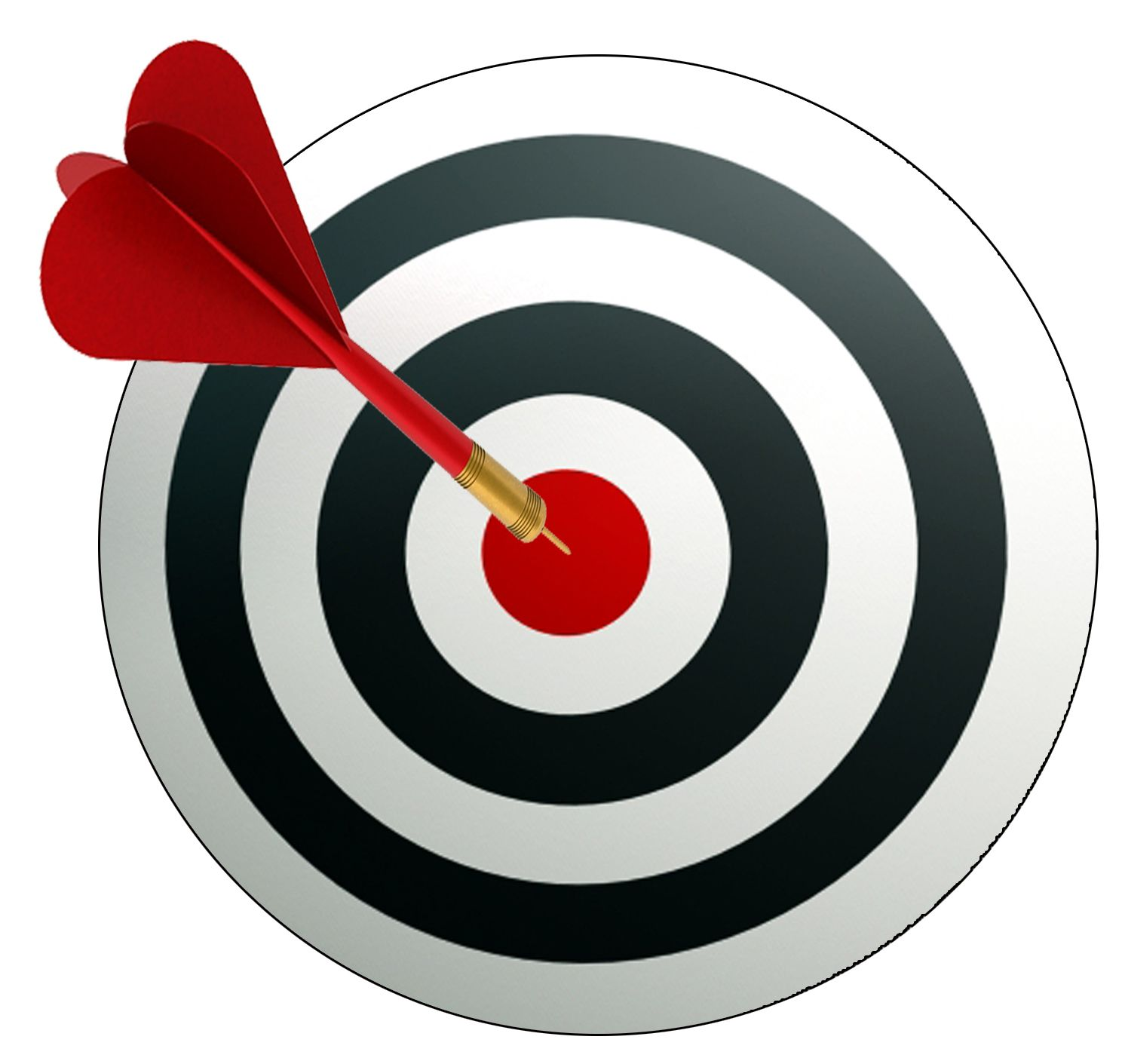 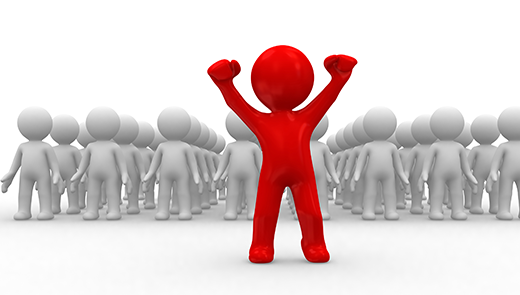 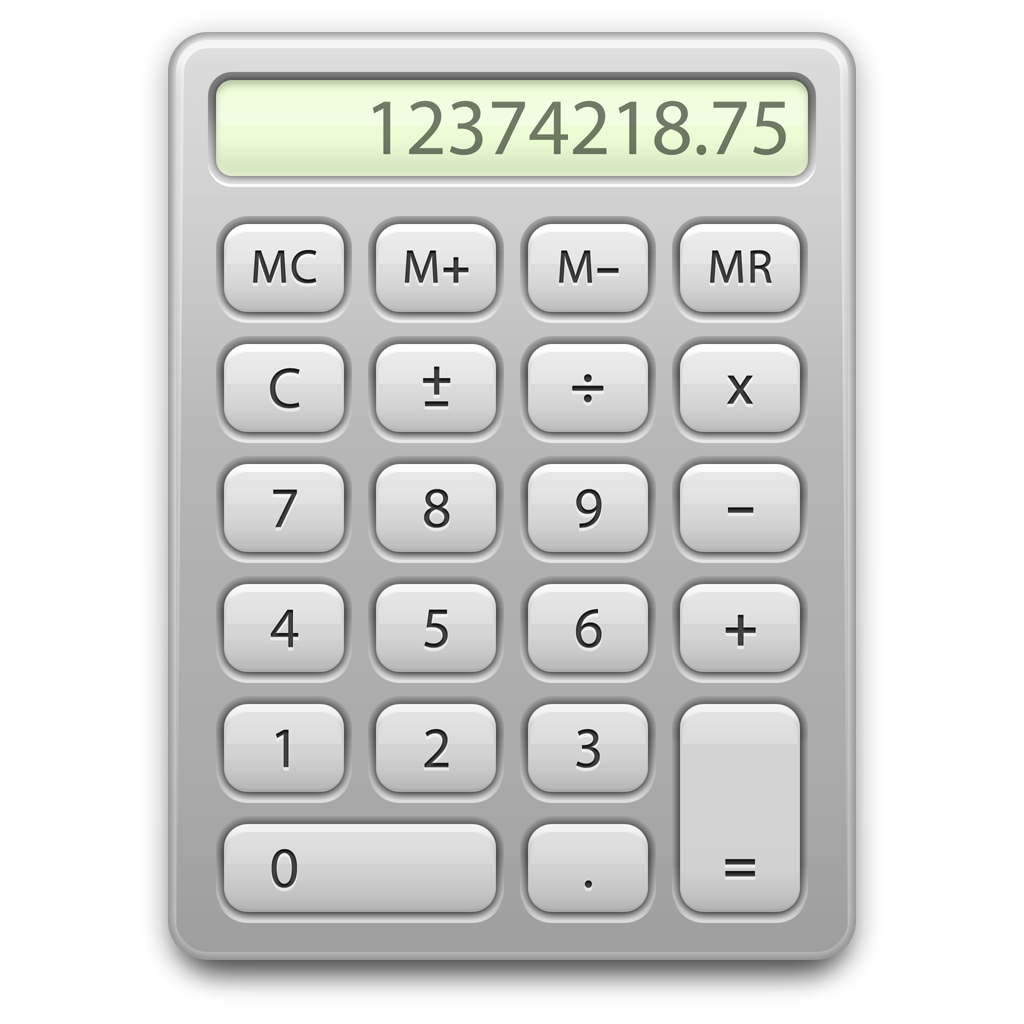 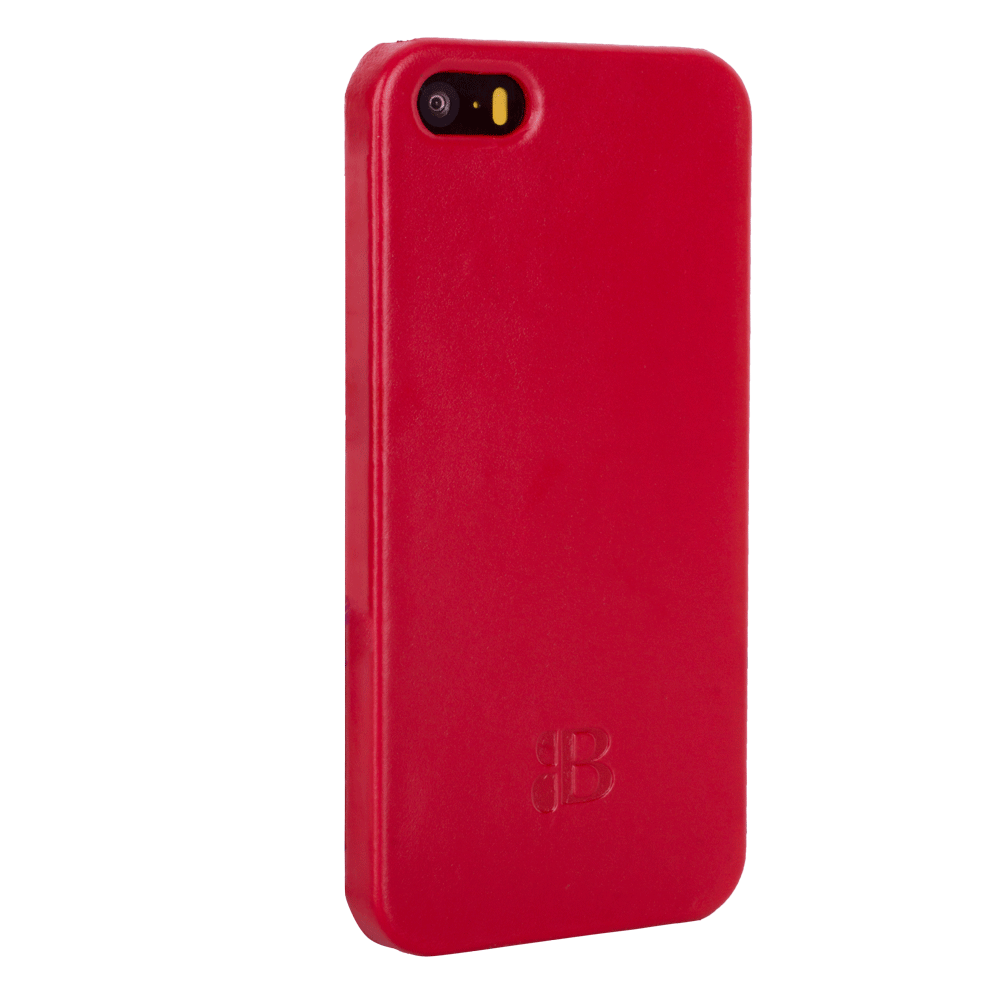 Principles Adults can Instill
D- People Matter
to seek peace, to relax, to think before reacting
I- Accept Responsibility
listen, count the cost, manage emotions
S- Voice Feelings 
To be strong, courageous, assertive, expressive, bold
C- People are More Important than Things
More than one way to do something, communicate, positive.
Responds Best to an adult Who:
Conflict Resolution
Natural Responses
Effective Responses
D- Want to Attack

I- Want to Expose/Blame Others

S- Want to Support/Submit

C- Want to Criticize
D- Stay focused on purpose of Relationship

I- Make Others Look Good/Accept Responsibility

S- Care Enough to Confront

C- First Examine Self
Reflection
What do you think makes your style helpful in your current role?
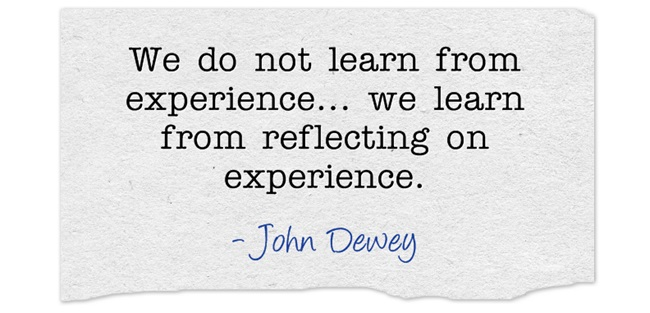 Handling Different Styles
To be more effective, Youth need to learn…
Opportunities/Messages
D’s- 
to identify with a group, 
to receive difficult assignments
Adults to D’s- 
“You are a special part of our group. We are incomplete without you.”
“I have a challenge, you think you can do it?”
C’s- 
to receive specific feedback on performance
to respect people’s personal worth as much as their accomplishments
Adults to C’s-
Get specific
Value qualities in addition to accomplishments
Handling Different Styles
To be more effective, Youth need to learn…
Opportunities/Messages
I’s- 
To make priorities and deadlines
To make objective decisions
Adults to I’s- 
Help them to make short-term goals/set deadlines
Pros/Cons Process
S’s- 
Recognize self-worth
To have creativity encouraged
Adults to S’s
Help them to see what qualities make them unique
Do creative activities together
Questions Youth Ask Themselves
D- What did I do today? 

I- Whom did I influence today?

S- Are my surroundings stable? 

C- Were the things I did today done correctly?/Am I doing this right?
Youth Pitfalls
D- Will bite off more than they can chew…Or lead others in the wrong direction (gang leader)
I- Can become too social, getting in trouble creates a platform 
S- Want to fix everybody’s problems. (Give too much of themselves) Get’s in trouble by association
C- Will get in trouble to impress others. (Often Lack Networking/Social Skills, will calculate risk)
Rewording Questions
D- Is there anything I can do to help you accomplish ____________________?  (relate question to task)
I- Ask them anything in front of people (give them a platform). 
S- Identify one of their strengths and then ask, “how did you develop that ability?” (often they do not see their strengths as strengths)
C- What would you change about today’s experience? (Give them an opportunity to critique using a positive platform)
Questions about DISC?
How will you use DISC moving forward?
Break Time!
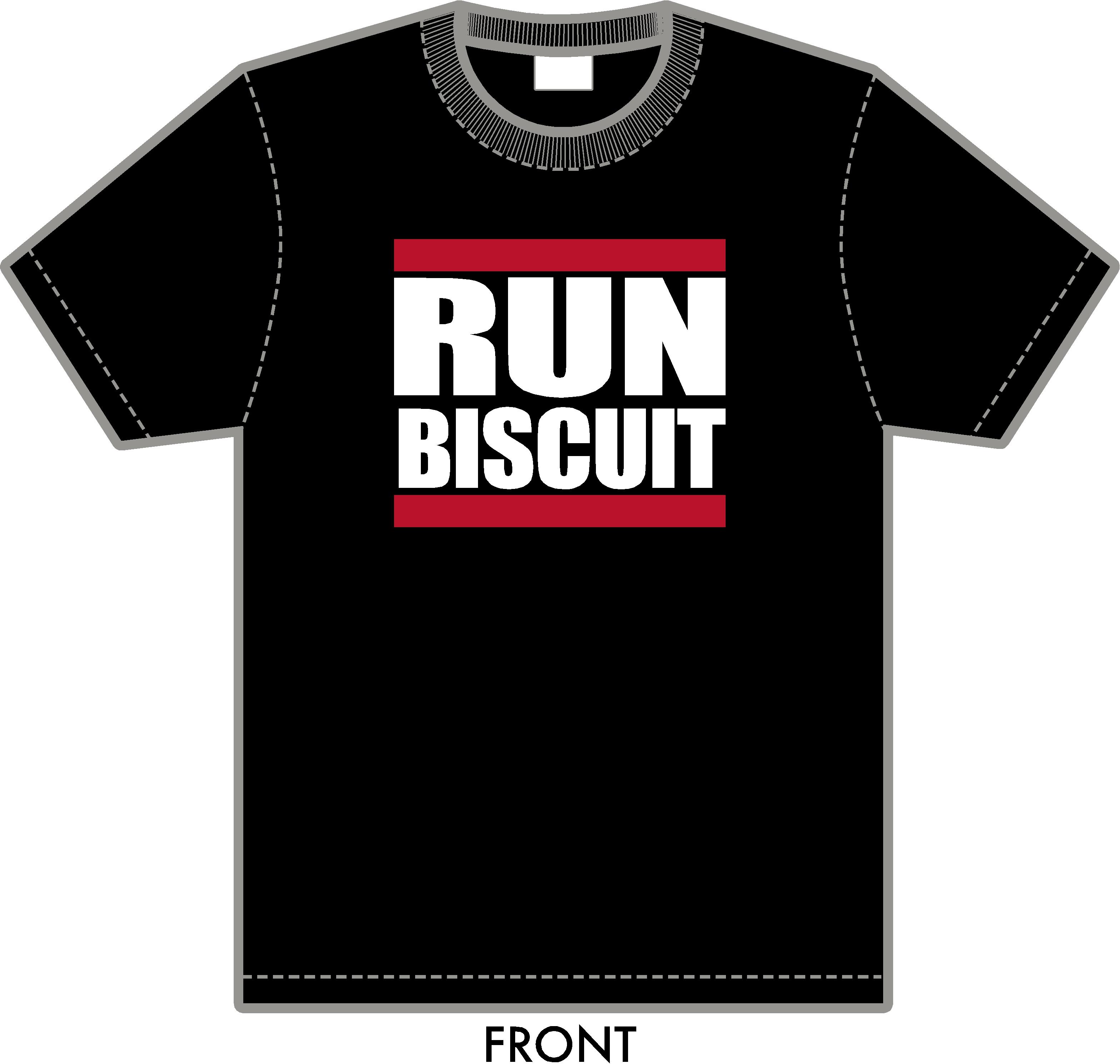 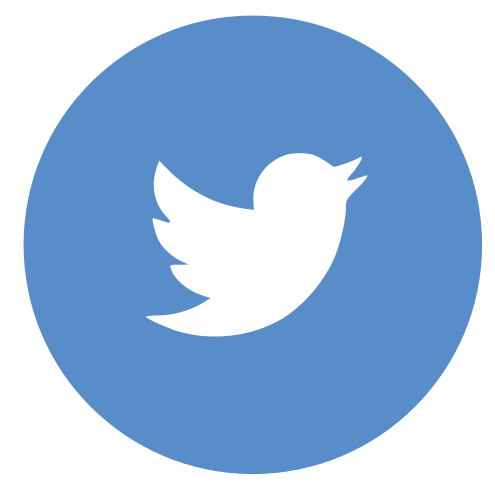 @debtfree
#RunBiscuit

Facebook.com/RunBiscuit
#RunBiscuit
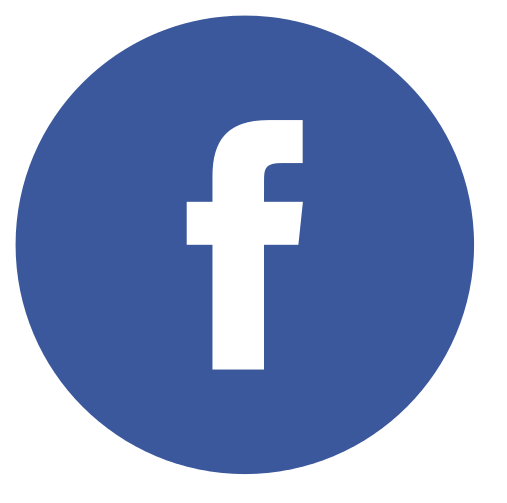